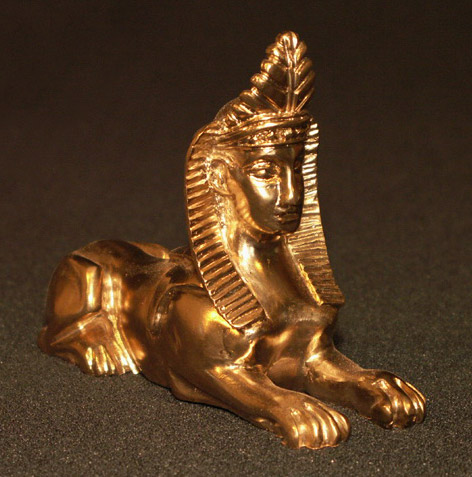 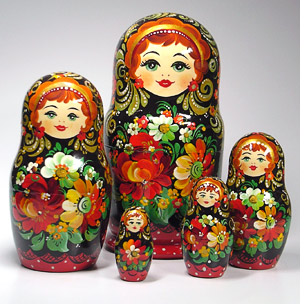 Souvenirs
From
Different
countries
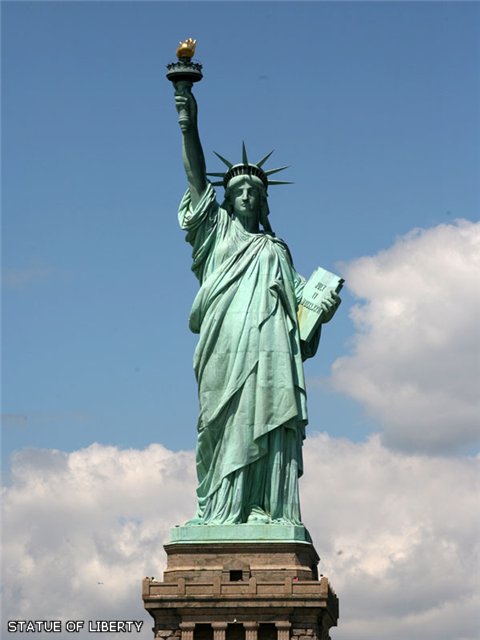 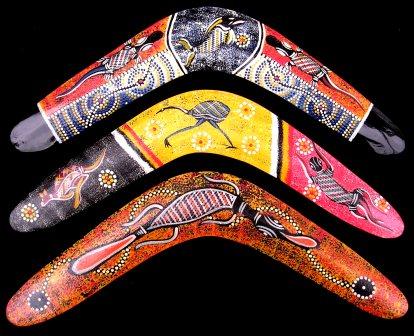 UK Souvenirs
Цели урока:
*Познакомиться  с сувенирами, которые отражают культуру Великобритании;
*Узнать   новую лексику;
*Чтение текста и перевод,  в результате работы научиться строить предложения и высказывания по данной теме;
*Приобщиться к культуре Великобритании
Clap, clap,Clap your hands!Stamp, stamp,Stamp your feet!Turn, turn,Around yourselves!And find yourself In the…
The United kingdom of Great Britain and Northern Ireland (The UK)
Match the countries to the nationalities
Country
Nationality
Welsh
The UK
England
Scotland
Wales 
Northern Ireland
Scottish
Northern Irish
English
British
shamrock [ᶘæmrɔk]
MUG [mᴧg]
dragon [drægən]
dragon [drægən]
tartan [ta:ʳtᵊn]
stuffed toy [stᴧft tɔi]
double decker[dᴧbᵊl dekə]
pin [pin]
Union Jack [ˈjuːnjən ʤæk]
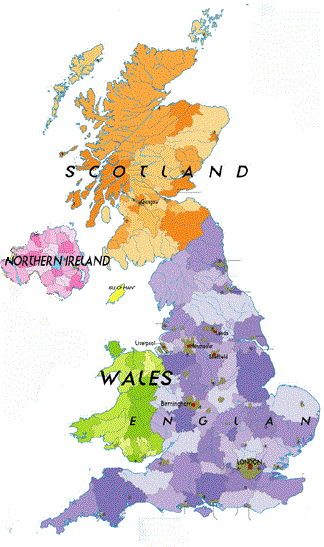 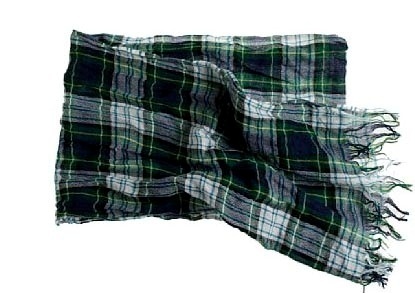 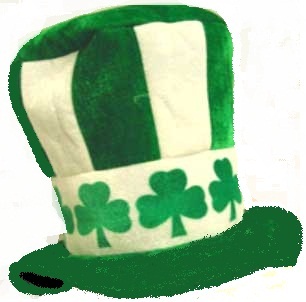 SCARF
This is a tartan scarf from Scotland. Tartan cloth is very popular in Scotland.
HAT
This is a hat. It has got shamrock on it. The shamrock is the national symbol of Ireland.
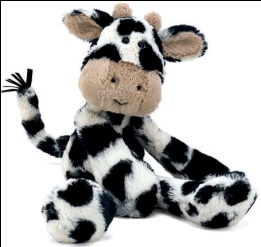 STUFFED TOY
            This is a stuffed toy. It looks like a cow. There are many cows in Scotland.
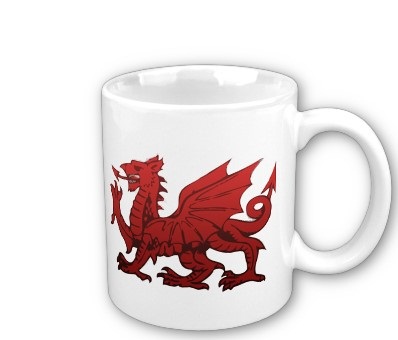 UK
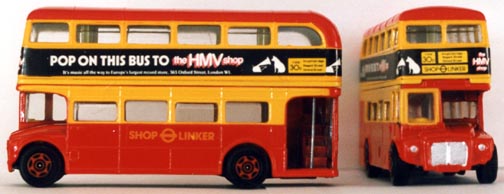 TOY BUSES
    These are toy buses. They are double-decker buses. You can see these in London.
MUG
This is a mug. It has got a Welsh dragon on it. The Welsh dragon is on the flag of Wales.
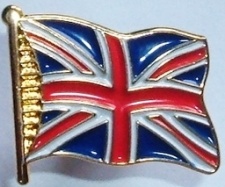 PIN
   This is a pin. It has            got a Union Jack on it. The Union Jack is the flag of the UK.
The scarf is scotish.
You can buy what  where.
Вы можете купить что где.
     Ex:  You can buy а mug in Wales.
A doll – кукла
A handbag – cумка
А box - коробка, шкатулка
А кey ring – брелок для ключей
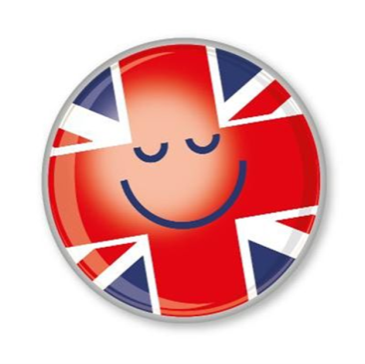 What is it?!
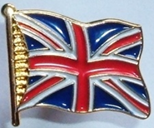 pin
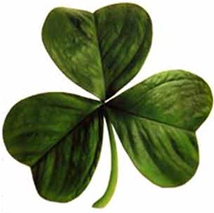 shamrock
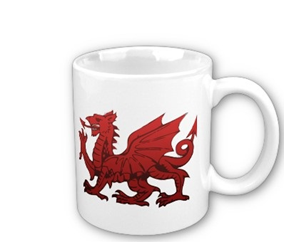 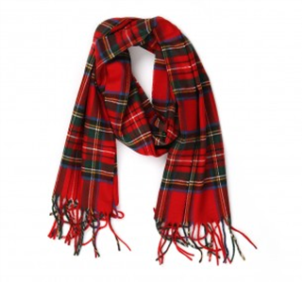 tartan scarf
mug
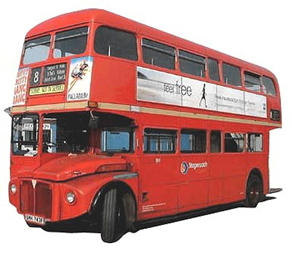 double-decker
 bus
Цели урока:
*Познакомиться  с сувенирами, которые отражают культуру Великобритании;
*Узнать   новую лексику;
*Чтение текста и перевод,  в результате работы научиться строить предложения и высказывания по данной теме;
*Приобщиться к культуре Великобритании
Homework:сделать проект «Сувениры России» или «Сувениры Удмуртии»
Thanks for your work!
See you !
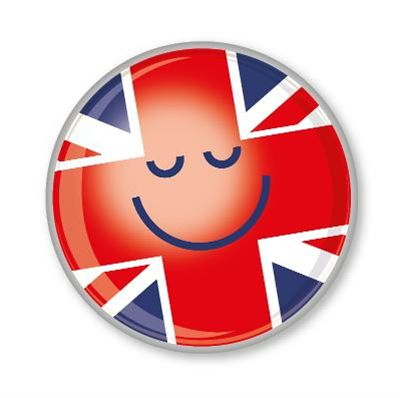